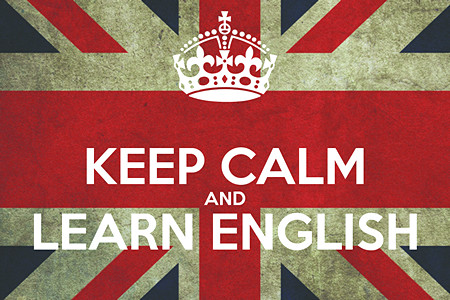 ДІЛОВА ІНОЗЕМНА МОВА
ВИКЛАДАЧ КУРСУ: к.е.н., доцент Макарова Вікторія Вікторівна
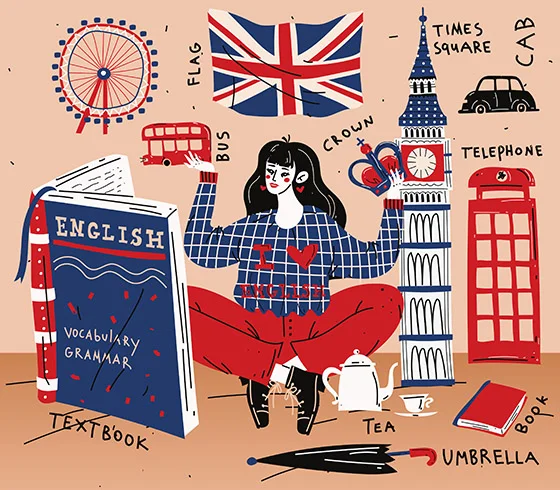 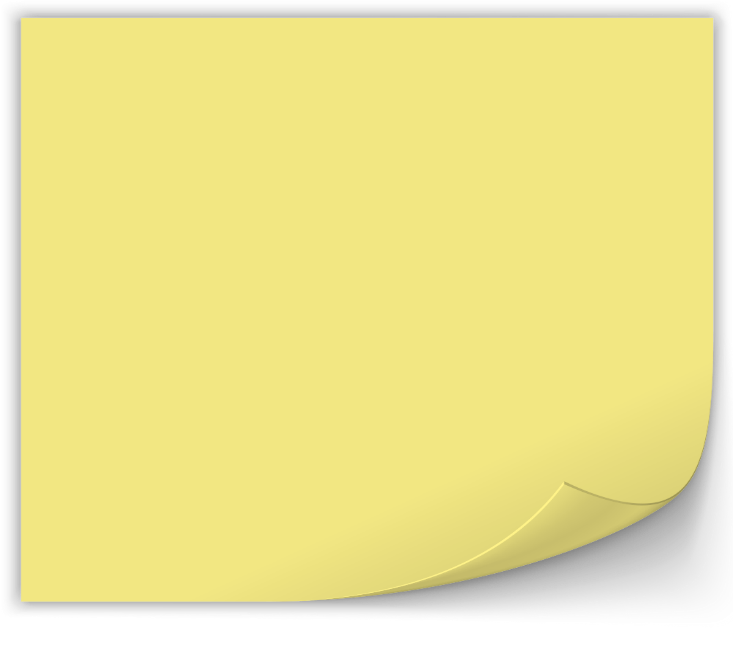 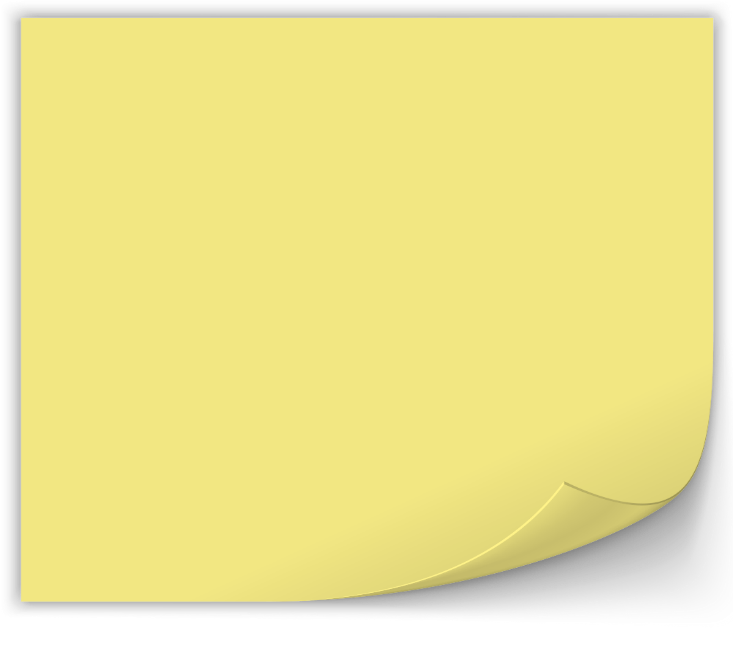 Мета дисципліни:
Завдання дисципліни:
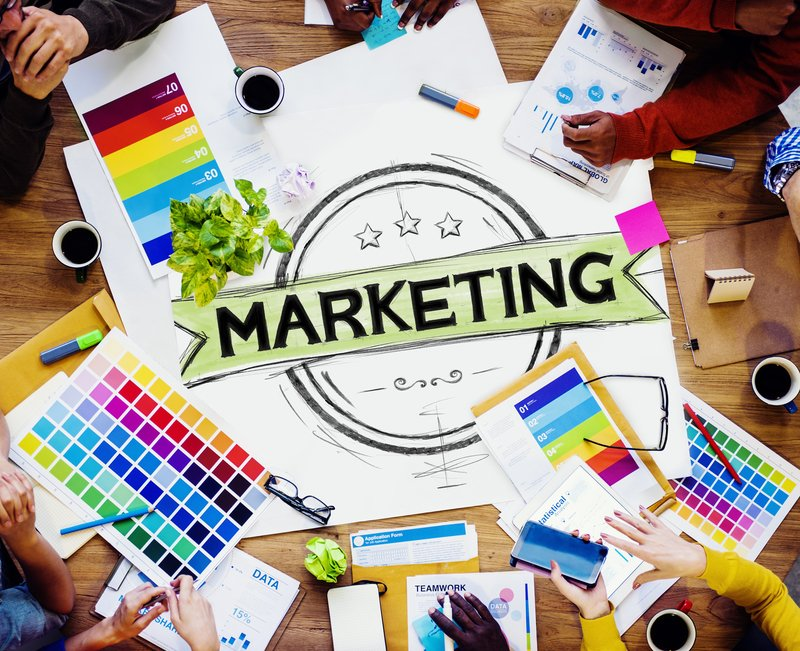 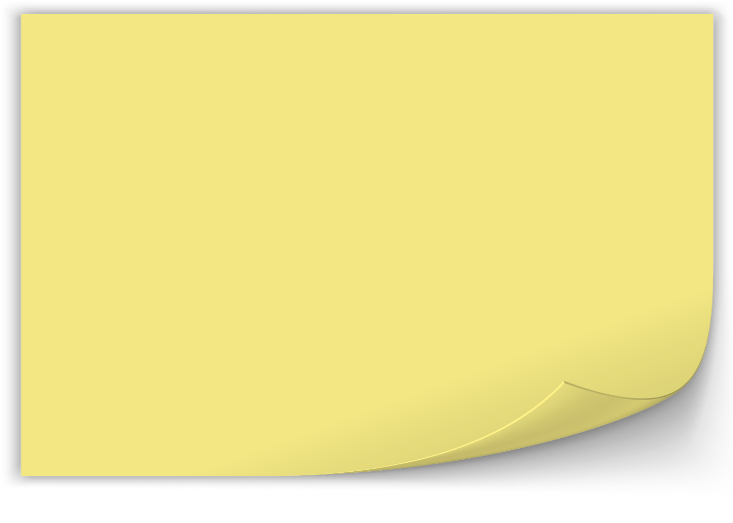 Зміст дисципліни:
ТЕМА 1. Основи маркетингової діяльності. 
ТЕМА 2. Маркетингові дослідження. 
ТЕМА 3. Сегментування, таргетування та позиціонування. 
ТЕМА 4 4. Cтратегії підприємства. 
ТЕМА 5. Ціна та особливості маркетингового ціноутворення. 
ТЕМА 6. Маркетингові канали розподілу. 
ТЕМА 7. Логістика. Транспортування та складування в ланцюзі поставок. 
ТЕМА 8. Маркетинг відносин. 
ТЕМА 9. Ділова розмова по телефону. 
ТЕМА 10. Ділові зустрічі. 
ТЕМА 11.  Ділові презентації. 
ТЕМА 12. Як знайти роботу? 
ТЕМА 13. Маркетингові комунікації. 
ТЕМА 14.  Реклама і просування товарів. 
ТЕМА 15.  Інтернет-маркетинг.
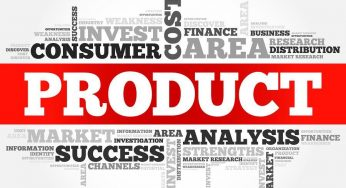 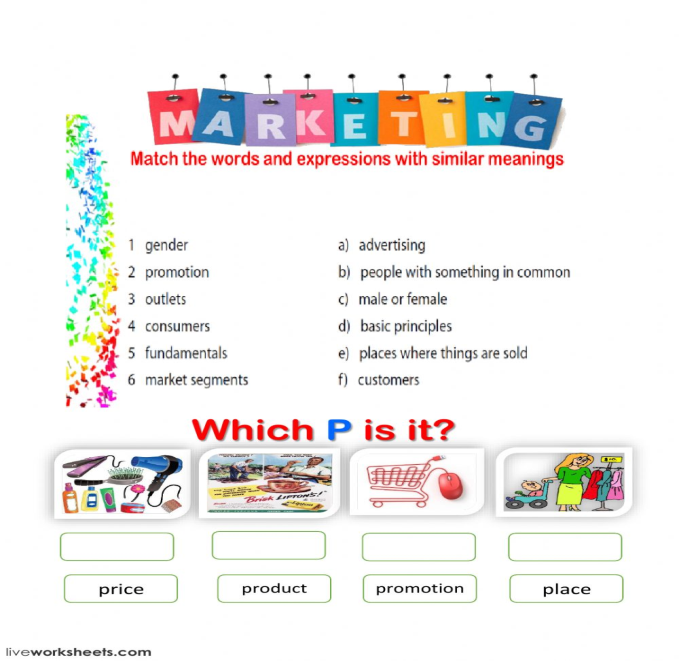